Drug Testing in the Workplace
Duncan Carmichael
AgriYork400 Ltd
Sales Manager
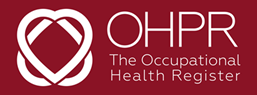 11/10/2019
OHPR Hereford
[Speaker Notes: Agriyork are a long term supplier of forms, containers, labels and chain of custody materials in the forensic sector.]
Why Test?
Drug Use causes harm
To an employer this harm equates to:
Accidents
Compensation claims
Unsafe Practices
11/10/2019
OHPR Hereford
They are among us…..
NEWS19/09/2019 12:50 BST | 
Class A Drug Use In The UK Is At Record Highs
Roughly one in 11 adults aged 16 to 59 had taken an illicit substance in the last year.

The survey said the use of drugs between 25 to 29-year-olds increased from 13.5% in 2017/18 to 16.4% in 2018/19.
11/10/2019
OHPR Hereford
DID, DOES or ON?
The purpose of the test

Hair – One month and older

Urine – A few hours to a couple of weeks. Not an indicator of current psychoactive condition

Oral fluid – Recent use, good indicator of blood brain levels            (Roadside drug testing)
11/10/2019
OHPR Hereford
Why Test?
Drug taking leads to “intoxication” and therefore some level of impairment
The user’s cognitive response, reaction time, spatial awareness, ability to process information is impacted
Accidents result      
Drug taking results in higher absentee rates, company theft, higher insurance premiums, corporate manslaughter, etc
11/10/2019
OHPR Hereford
It sometimes needs a tragedy
11/10/2019
OHPR Hereford
Closer to Home – Cocaine + 20 year old driver.       (They are among us)
11/10/2019
OHPR Hereford
What a positive test does?
Indicates that the donor was “under the influence” at the time.

Not True
11/10/2019
OHPR Hereford
Urine or Saliva?
Human bladder is a waste receptacle

Scientifically, drug urine concentrations are not an indication of cognitive condition.

That is, the drug has been “cleared out” by the liver and kidneys.  Parent drug may be absent, metabolites are targeted
11/10/2019
OHPR Hereford
UK Law
The law
You have a general duty under the Health and Safety at Work Act to ensure, so far as reasonably practicable, the health, safety and welfare of your employees. Employees must also take reasonable care of themselves and anyone who could be affected by their work.
11/10/2019
OHPR Hereford
Mandatory Testing by Industry
Transport

Nuclear

US Department of Transport  (UK Aviation)
11/10/2019
OHPR Hereford
One sugar crystal is 625000 nanogams
11/10/2019
OHPR Hereford
Urine Cut Offs      ng/ml
Amphetamines group 500 
Barbiturates 200
 Benzodiazepines group 200 
Buprenorphine 5 
Cannabis metabolites 50 
Cocaine metabolites 150 
EDDP (or methadone) 100 (300)
 LSD or metabolites 1
 Opiates (total) 300 
Phencyclidine 25 
Propoxyphene or metabolites 300
European Workplace Drug Testing Society Guidelines
11/10/2019
OHPR Hereford
Oral Fluid Cut Offs   ng/ml
Amphetamine group 40 
Cannabis (THC) + metabolites or group 10 
Cocaine + metabolites 30 
Opiates (Morphine) 40 
6-AM 4 
Methadone (l) 50 
Benzodiazepines group 10
11/10/2019
OHPR Hereford
2 ng/ml THC some numbers
There are 3 x 10 to the power 12 molecules of THC in 0ne Millilitre of Saliva  
3 x 1012           
The world population is 8 billion or 8 x 10 to the power 9
8 x 109
In 1 ml of oral fluid there would more THC than 37 times the global population.
11/10/2019
OHPR Hereford
Oral Confirmation Cut Offs ng/ml
Should include, but not limited to:
 Amphetamine ng/mL Amphetamine (d+ l) 30 Methamphetamine 30 MDA 30 MDMA 30 Other members of the amphetamine group 
Benzodiazepine ng/mL 7-Amino-flunitrazepam 10 7-Amino-clonazepam 10 7-Amino-nitrazepam 10 Alprazolam 10 Bromazepam 10 Clonazepam 10 Desmethyldiazepam 10 Diazepam 10 Flunitrzepam 10 Flurazepam 10 Lorazepam 10 Lormetazepam 10 Midazolam 10 Nitrazepam 10 Nordiazepam 10 Oxazepam 10 Phenazepam 10 Temazepam 10  
Morphine 2 Codeine 2 Norcodeine 2 6-Acetylcodeine 2 Dihydrocodeine 2 6-Monoacetylmorphine 4 
Cannabis (THC) 2 
Cocaine ng/mL Cocaine metabolite (Benzoylecgonine) 8 Cocaine 8 Cocaethylene
 Methadone ng/mL Methadone or metabolites (d+l) 20
11/10/2019
OHPR Hereford
UK Law
Section 4 Driving under the influence  (Impaired)

Section 5A   Driving while exceeding the legal limit for a blood concentration of 17 drugs    (Non Impaired)

 Psychoactive Substance Act  - Illegal highs   (Note to audience  Stop saying “Legal Highs – they do not exist.”

Misuse of Drugs Act 1971
11/10/2019
OHPR Hereford
Section 5A Drug Concentrations
11/10/2019
OHPR Hereford
Health and Safety at Work
Management have a duty of care
11/10/2019
OHPR Hereford
It is an employer's duty to protect the health, safety and welfare of their employees and other people who might be affected by their business. Employers must do whatever is reasonably practicable to achieve this.
This means making sure that workers and others are protected from anything that may cause harm, effectively controlling any risks to injury or health that could arise in the workplace.

Employers have duties under health and safety law to assess risks in the workplace. Risk assessments should be carried out that address all risks that might cause harm in your workplace.

Employers must give you information about the risks in your workplace and how you are protected, also instruct and train you on how to deal with the risks.
Employers must consult employees on health and safety issues. Consultation must be either direct or through a safety representative that is either elected by the workforce or appointed by a trade union.
11/10/2019
OHPR Hereford
Ask employees about their workplace
11/10/2019
OHPR Hereford
The process
A Drug and Alcohol Policy

A process for implementation

Consent Documentation

A test regime

Reporting protocol 

Drug treatment plan
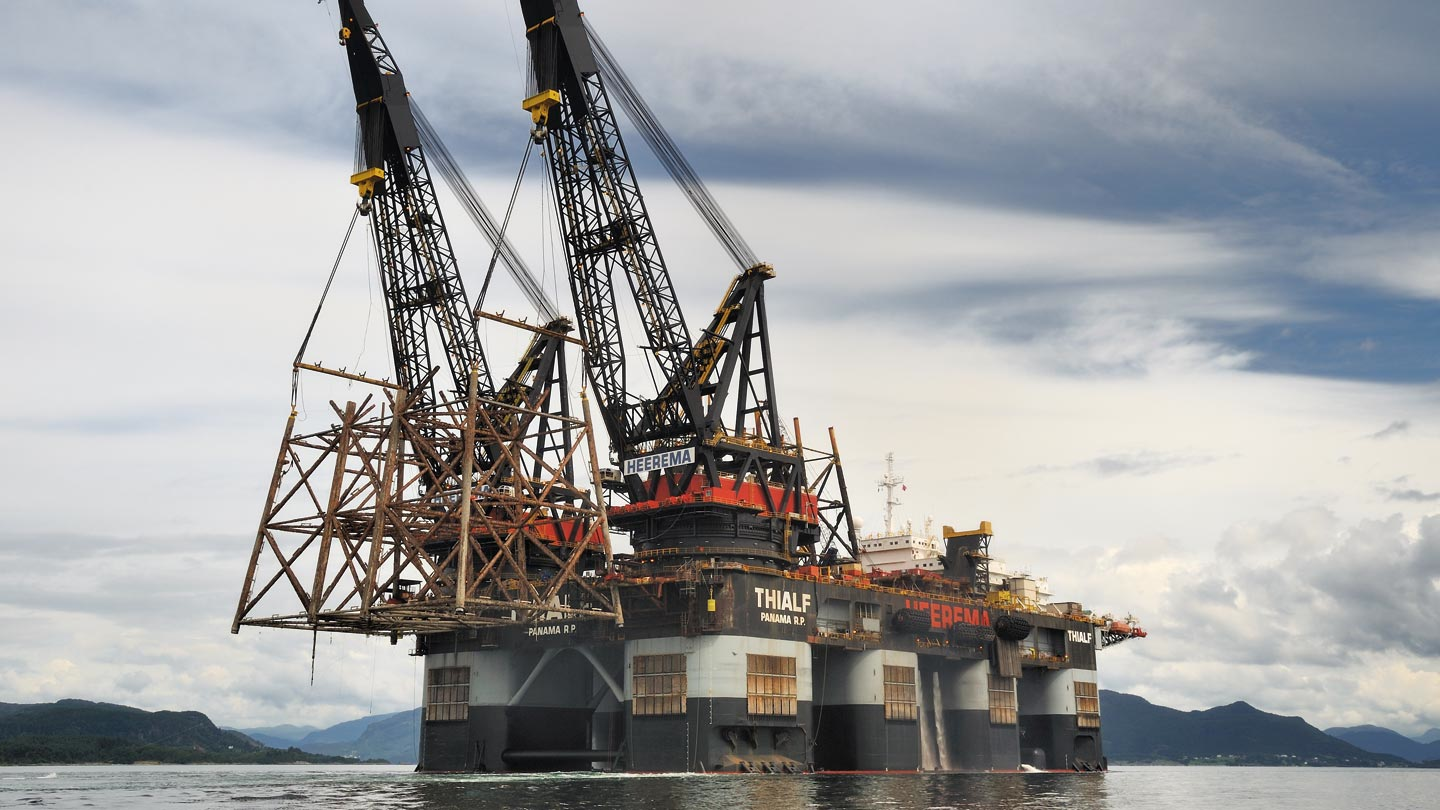 11/10/2019
OHPR Hereford
11/10/2019
OHPR Hereford
Point of Collection Test
Available for Urine and Oral Fluid Samples.

Test is a “Screen” results are presumptive positive and require confirmatory analysis.
11/10/2019
OHPR Hereford
Oral Fluid Sampling
In the Oral Fluid test, a swab collects 1 ml of saliva.

Individual test strips respond to the presence or absence of the specific drugs.
11/10/2019
OHPR Hereford
Two Lines formed means the donor is negative for that particular drug
BZO
K3
Tramadol

Alcohol Negative
(Colour change, no lines)
11/10/2019
OHPR Hereford
11/10/2019
OHPR Hereford
Body “clears out” drugs
Liver breaks down drugs and foreign chemicals in order to allow excretion.
Food “glucose” is used by the liver to form glucuronides. These compounds are water soluble so now the drug and metabolites can be passed in urine.
Most drugs or metabolites enter the bloodstream and are present in plasma.
Some of these compounds pass through the blood brain barrier, so can affect our mental state.
11/10/2019
OHPR Hereford
Uses and reasons for workplace drug testing
PREEMPLOYMENT    Pre Placement
RANDOM TESTING
REASONABLE CAUSE
RETURN TO DUTY
POST ACCIDENT
CRIMINAL JUSTICE
COMPLIANCE PROGRAMS  (Methadone, Buprenorphine)
11/10/2019
OHPR Hereford
How a weekend cocaine habit affects your skin
11/10/2019
OHPR Hereford
CBD and other issues…
Europe Approves GW Pharma Epidyolex  24th Sept 2019
11/10/2019
OHPR Hereford
Spice:  an Synthetic Cannabinoid
11/10/2019
OHPR Hereford
Labs like urine – Gold Standard
Plenty of sample
Well documented – plenty of literature
Military, prisons other high population studies
Clean matrix – easy to work with
No cognitive conclusions possible – no conclusions?
Metabolites detected too - glucuronides
11/10/2019
OHPR Hereford
Employers like urine?
Sampling
Gender/Hygiene considerations
Adulteration
So what – drug has left me – what is the point
11/10/2019
OHPR Hereford
COMPARISON OF DETECTION TIMES
11/10/2019
OHPR Hereford
ADVANTAGES OF SALIVA TESTING
Ease of collection
Greatly Reduced Adulteration issues.
Observed Collection (gender independent with no embarrassment) 
Cost Savings (No Lost time, Collection site fee)
Good indicator of recent usage (THC, Cocaine)
Not a Biohazard
11/10/2019
OHPR Hereford
UK Drug Use
 Around 1 in 12 (8.4%) adults aged 16 to 59 had taken a drug in the last year. This equated to around 2.7 million people.    
.  Around 1 in 5 (18.0%) young adults aged 16 to 24 had taken a drug in the last year. This proportion is more than double that of the wider age group, and equates to around 1.1 million people .
     Over one-third (35.0%) of adults aged 16 to 59 had taken drugs at some point during their lifetime.
11/10/2019
OHPR Hereford
11/10/2019
OHPR Hereford
12 Panel Urine Test
Amphetamine              Tramadol                                Ketamine
K2/Spice                        Methadone (EDDP)
Cannabis                        Fentanyl
Benzos                            Oxycodone
Cocaine                          Opiates  (Morphine, Codeine)
Methamphetamine/MDMA
11/10/2019
OHPR Hereford
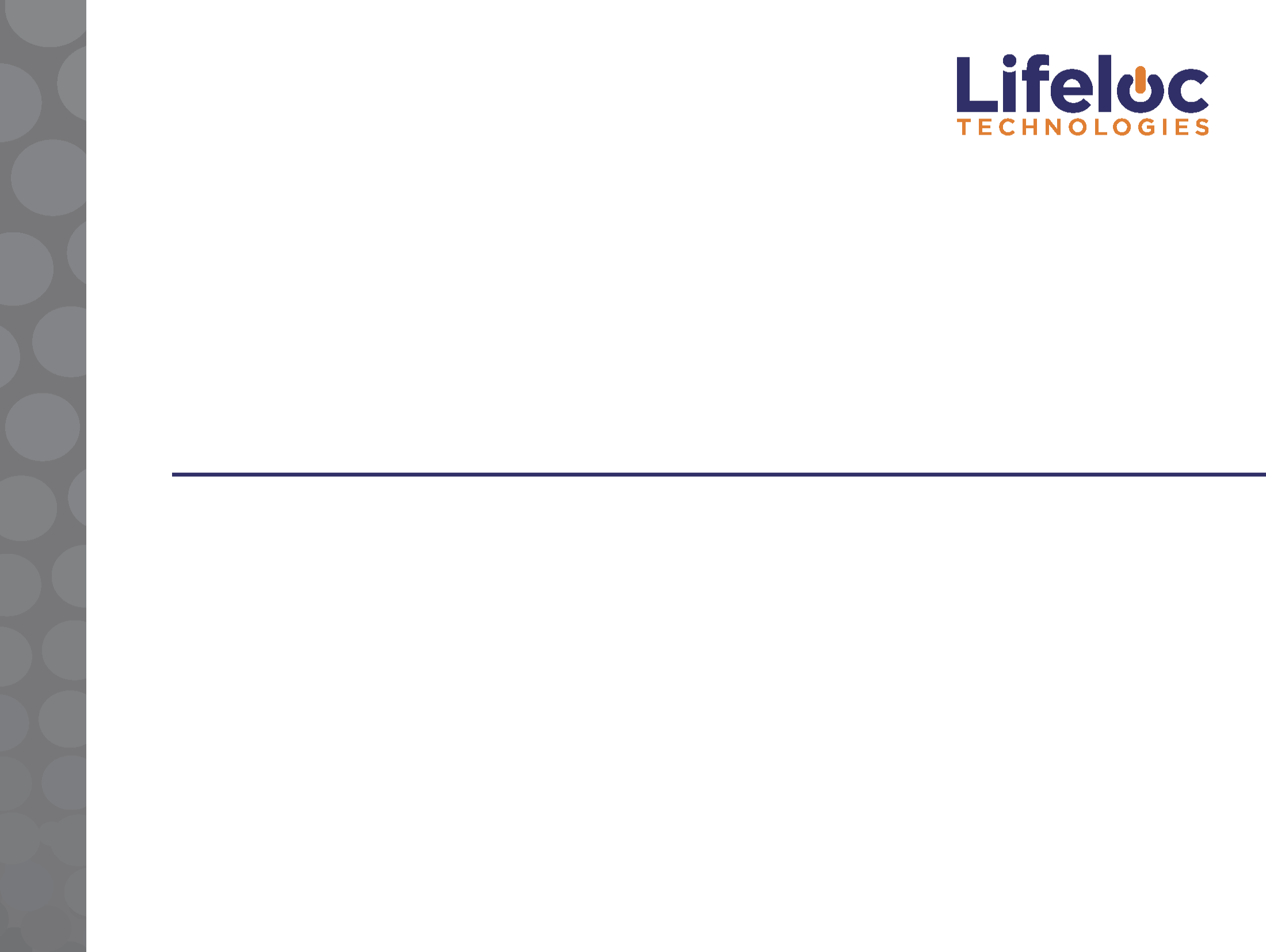 Accurate breath alcohol device
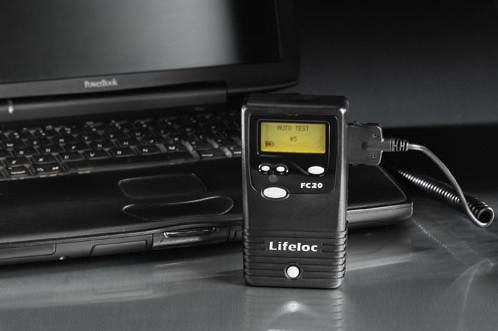 11/10/2019
OHPR Hereford
11/10/2019
OHPR Hereford
12 Individual test strips in cup
11/10/2019
OHPR Hereford
Cup label or Form (or both)
11/10/2019
OHPR Hereford
Temperature Strip !!!
11/10/2019
OHPR Hereford
Flooded – too much sample
11/10/2019
OHPR Hereford
Read green temperature
11/10/2019
OHPR Hereford
Benzos Cross Reactivity
Oxazepam 	300 	
Alprazolam 	200 		
Bromazepam 	250 	
Chlordiazepoxide 	2500 	
Clobazam 	100 	
Clonazepam 	850 	
Clorazepate 	250 	
Delorazepam 	1600 	
Diazepam 	200 	
Estazolam 	200 	
Flunitrazepam 	300 	
Lorazepam 	1000 	
Midazolam 	1500 	
Nitrazepam 	100 	
Nordiazepam 	400 	
Temazepam 	150 	
Triazolam 	500
11/10/2019
OHPR Hereford
Donor medication must be declared     
11/10/2019
OHPR Hereford
Screens are NOT confirmation of drug use
All results are presumptive
Accredited laboratories are used to CONFIRM results
Employers should act assuming that drug use is evident
Taxi home, remove from potential harm etc
Follow your Drug and Alcohol process
11/10/2019
OHPR Hereford
Confirmation by Mass Spectrometry
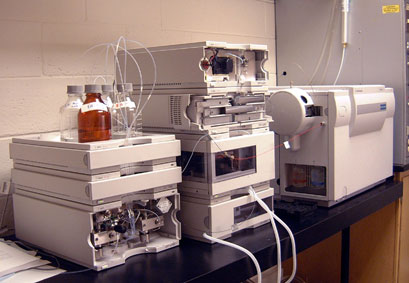